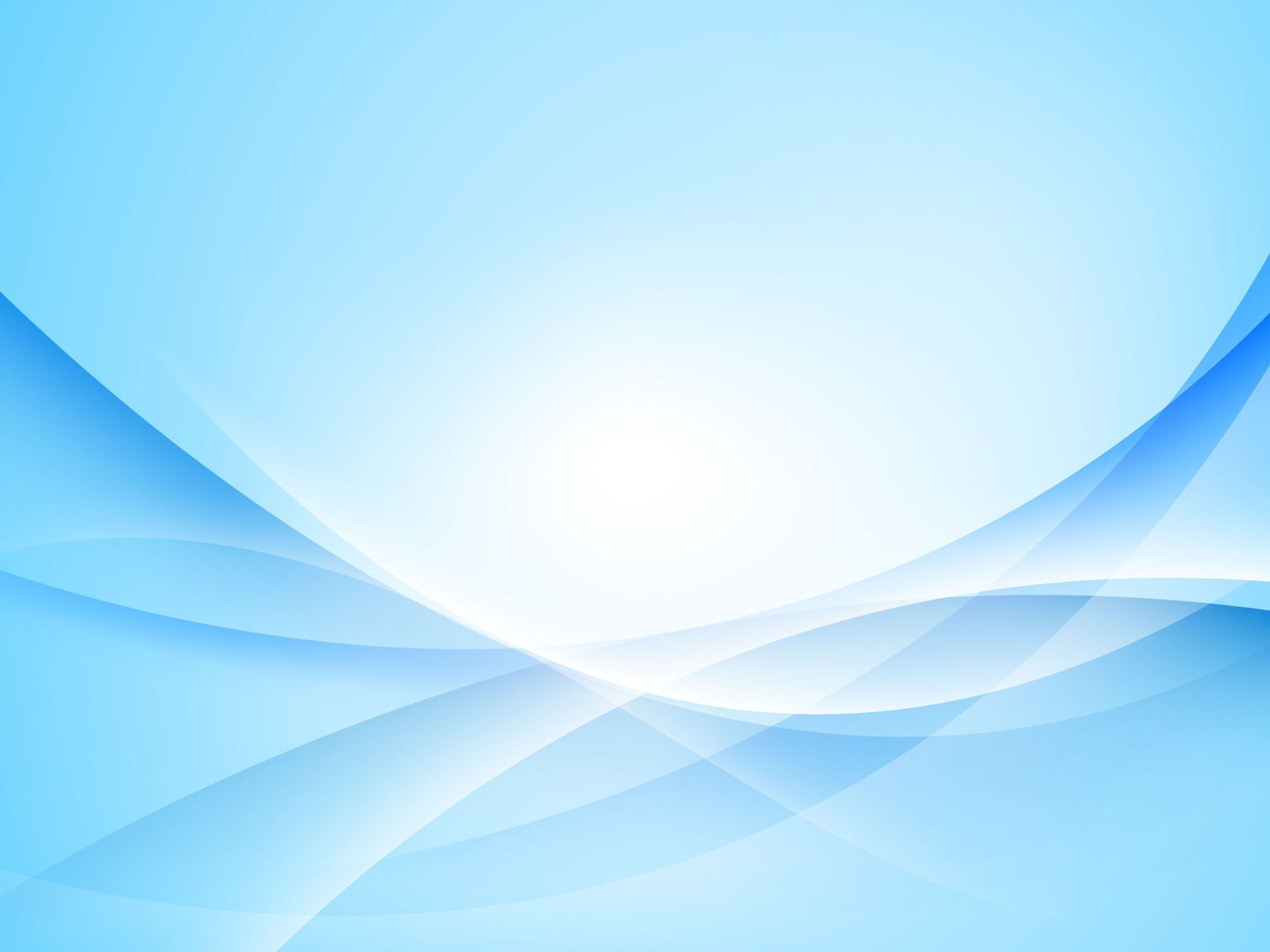 Защитим снежных барсов вместе
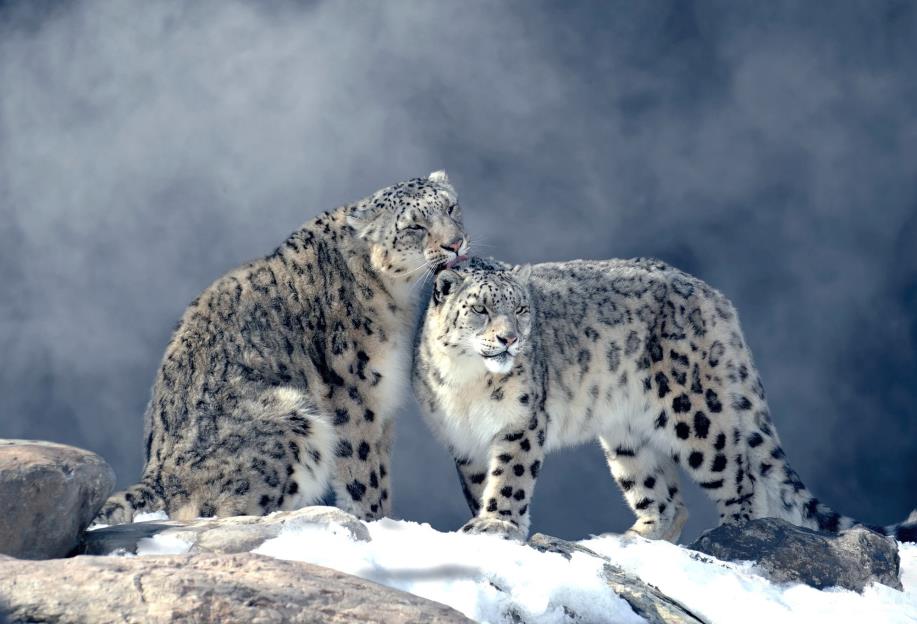 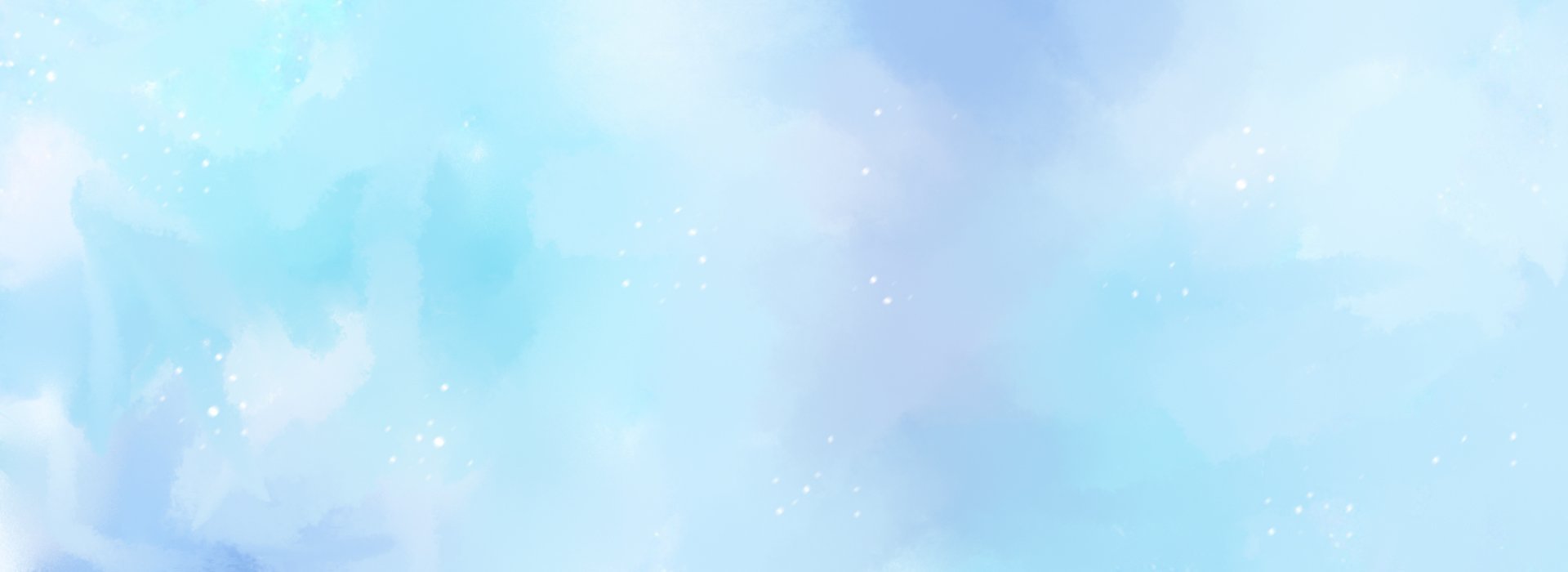 Начнем с того, кто такой Барс?
БАРС — представитель семейства кошачьих, хищник, встречающийся в Передней и Средней Азии от Ливана до Памира, в горах Малой Азии, Закавказья, Ирана и Афганистана. Второй после льва. В геральдике соответствует леопарду западноевропейской эмблематической шкалы, употребляется в геральдике стран Ближнего и Среднего Востока, а также Балкан как аналог леопарда. В русской геральдике и эмблематике барс очень часто отождествляется также с рысью.
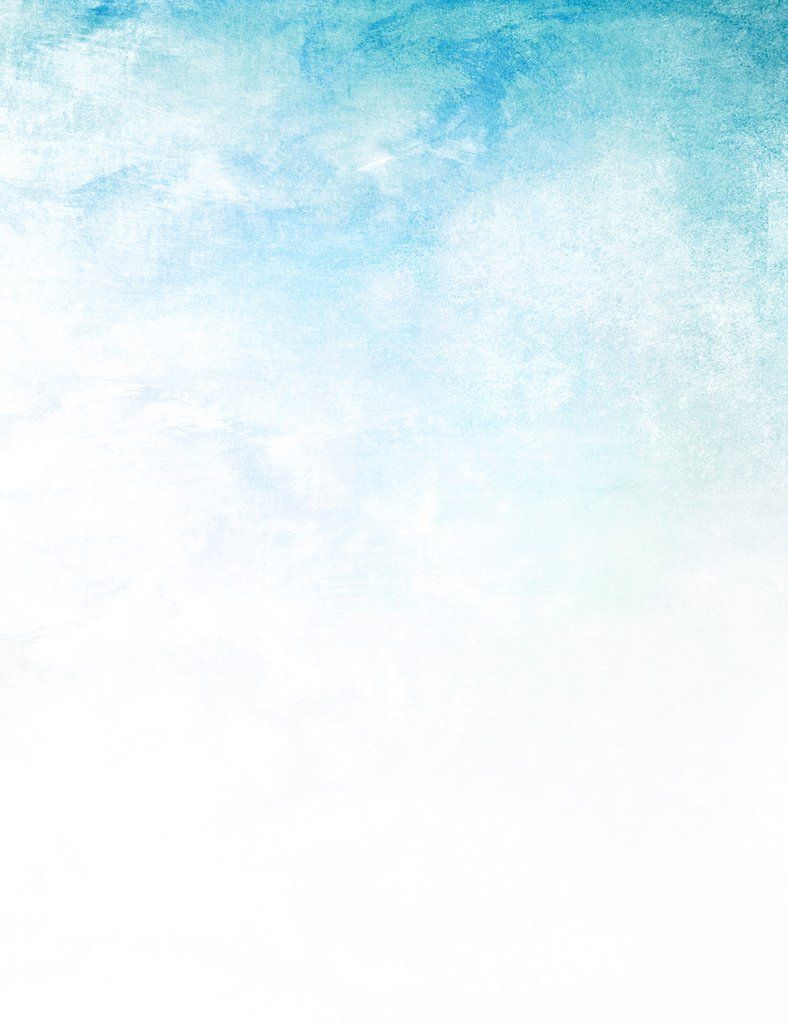 Жизнь барсов
Максимальная известная продолжительность жизни в природе — 13 лет. Продолжительность жизни в неволе обычно около 21 года, однако известен случай, когда самка прожила 28 лет.
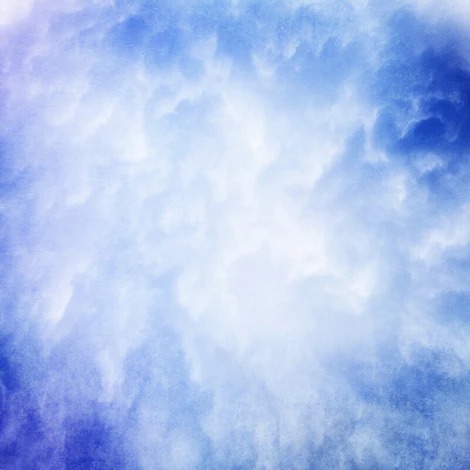 Внешний вид барсов
У снежного барса длинная и мягкая шерстка. Хвост также довольно длинный – почти как туловище. Окрас меха буровато-серый, с кольцеобразными пятнами по всей спине. Длина снежного барса около 170 сантиметров, а вес колеблется в пределах 50-70 килограмм. Следует отметить, что самцы всегда тяжелее и больше, чем самки.
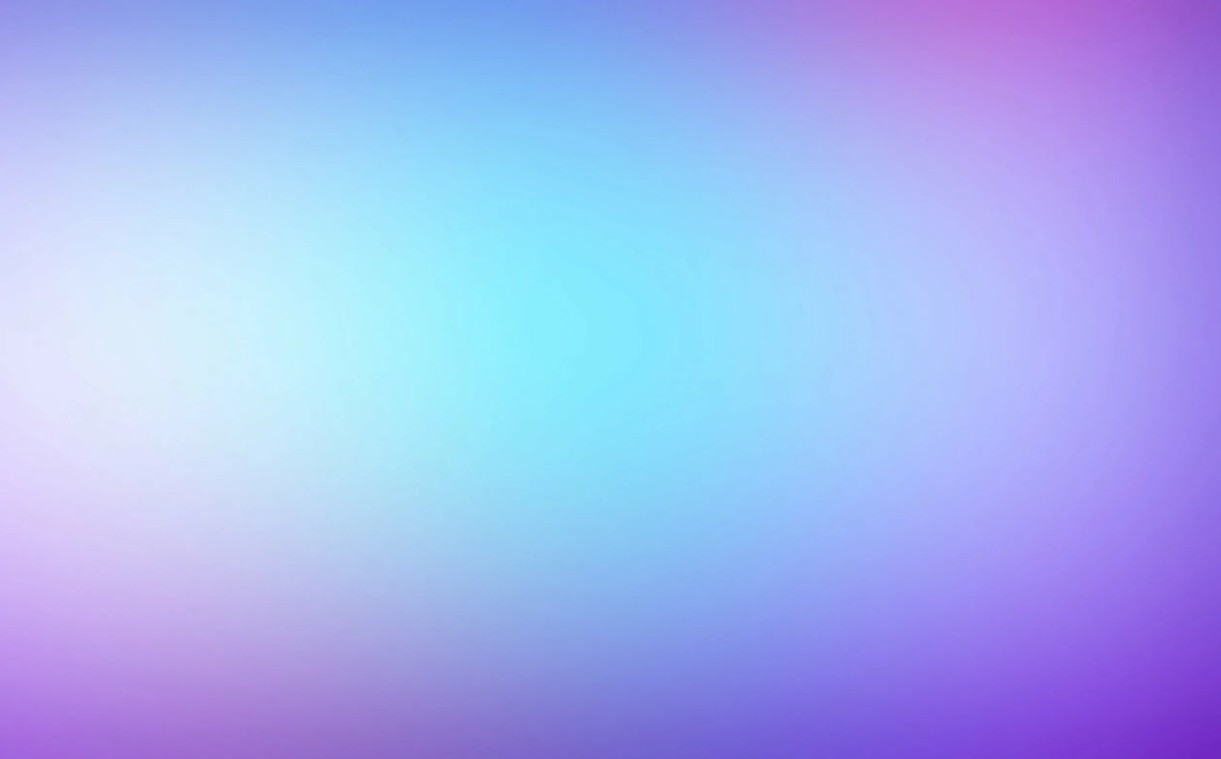 Питание барса
Снежный барс в силах справится с добычей втрое превышающей его собственный вес. Основной пищей ирбиса являются: сибирские горные козлы, маралы, олени, винторогие козлы, голубые бараны, косули, кабарги, архары, серау, горалы, гималайские тары, такины, кабаны. В голодные времена барсы охотятся и на более мелкую добычу, такую как: суслики, зайцы, пищухи, птицы (фазаны, кеклики, горные индейки).
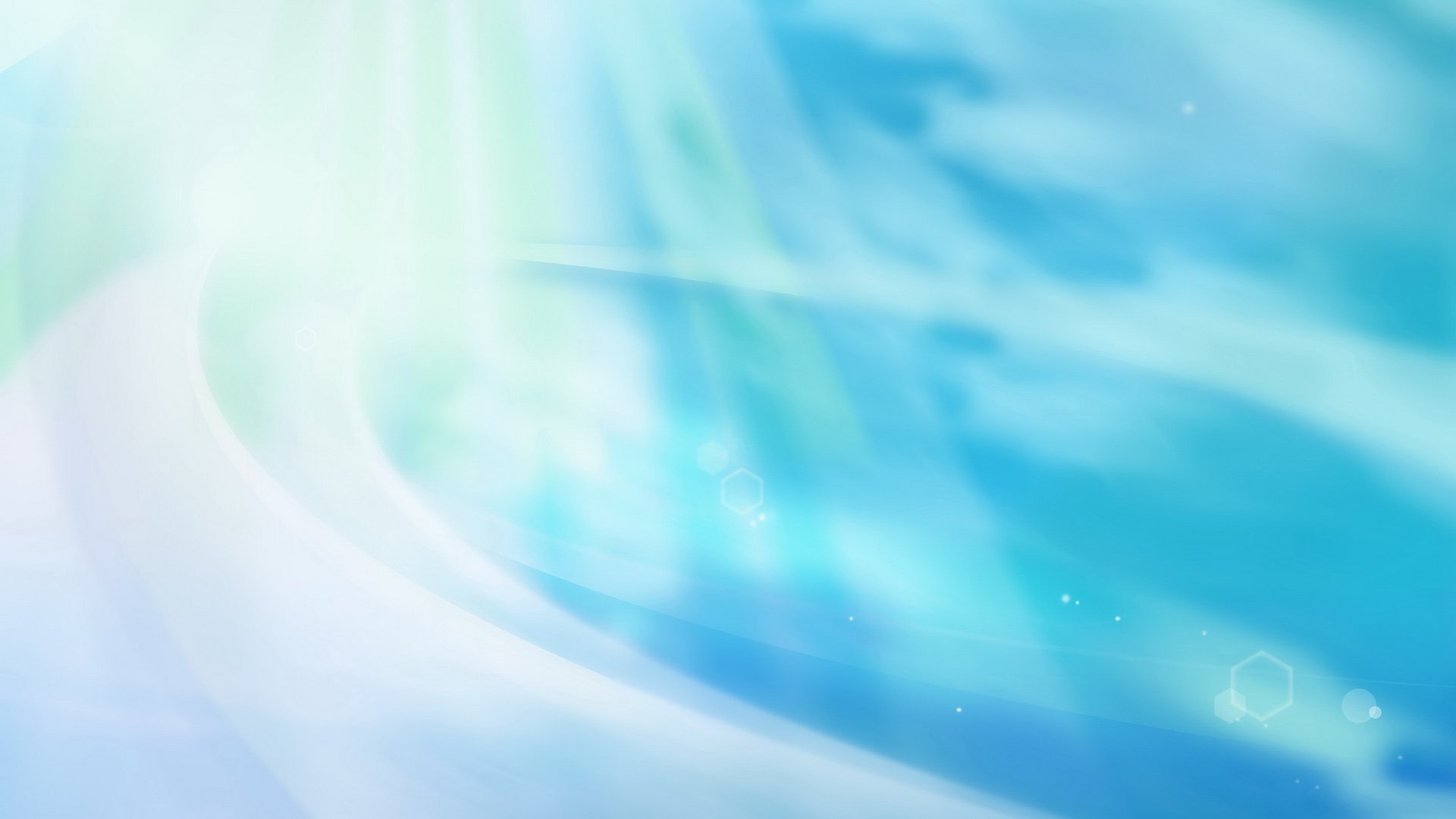 Появление и размножение барсов
Изначально полагалось, что первые предки снежного барса появились в эпоху плейстоцена, закончившегося 11,7 тысяч лет назад. Однако позже были найдены останки, которым было от 1,2 до 1,4 миллионов лет. Это говорит о том, что хищники появились на планете намного раньше.
В отличие от своих сородичей из рода хищников, снежный барс размножается достаточно медленно, а за одну беременность самка приводит не больше трех котят.
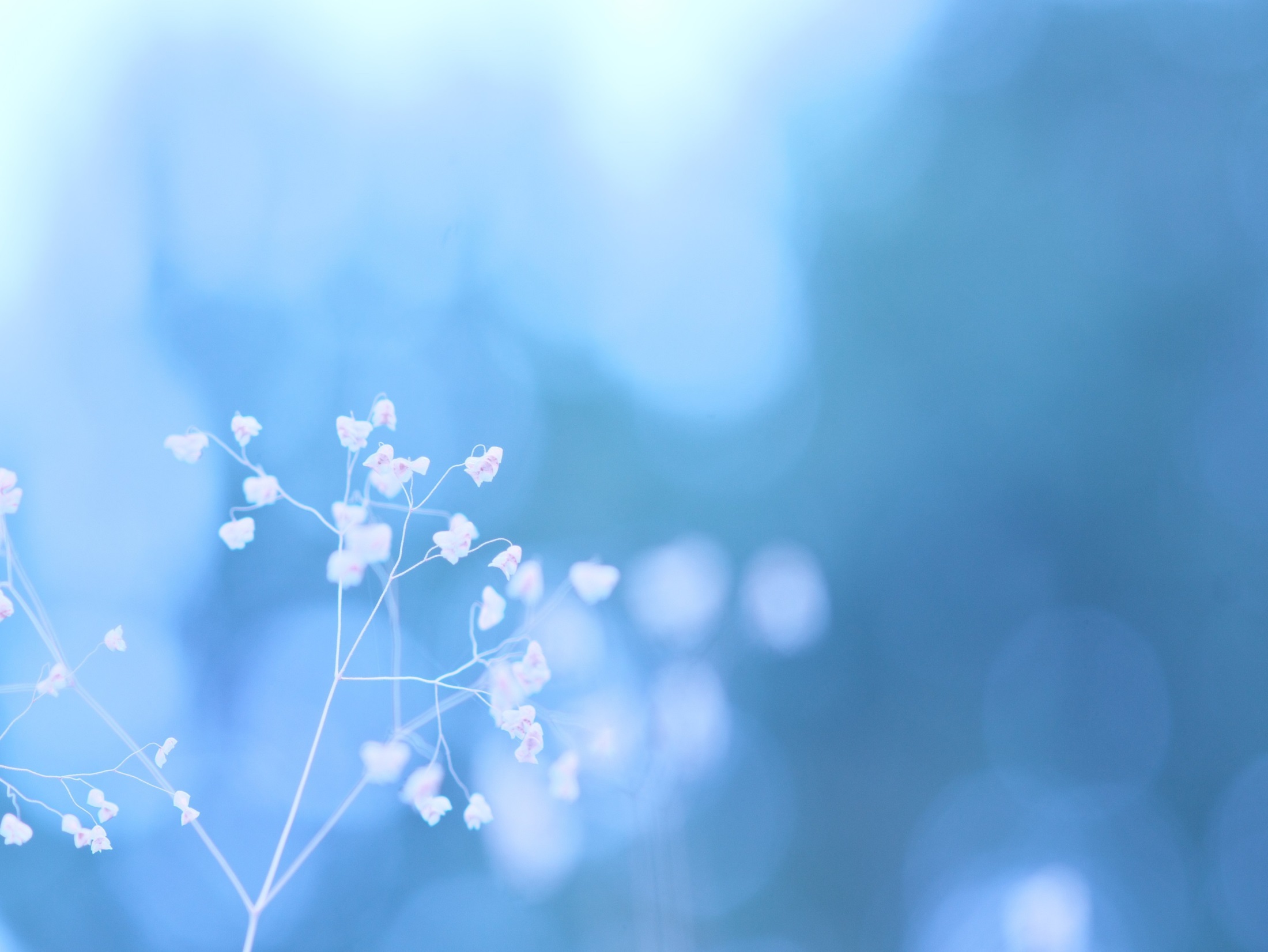 Красная книга
Снежный барс входит в список животных, которые находятся под охраной Международного общества защиты животных.
26 мая отмечается день снежного барса.
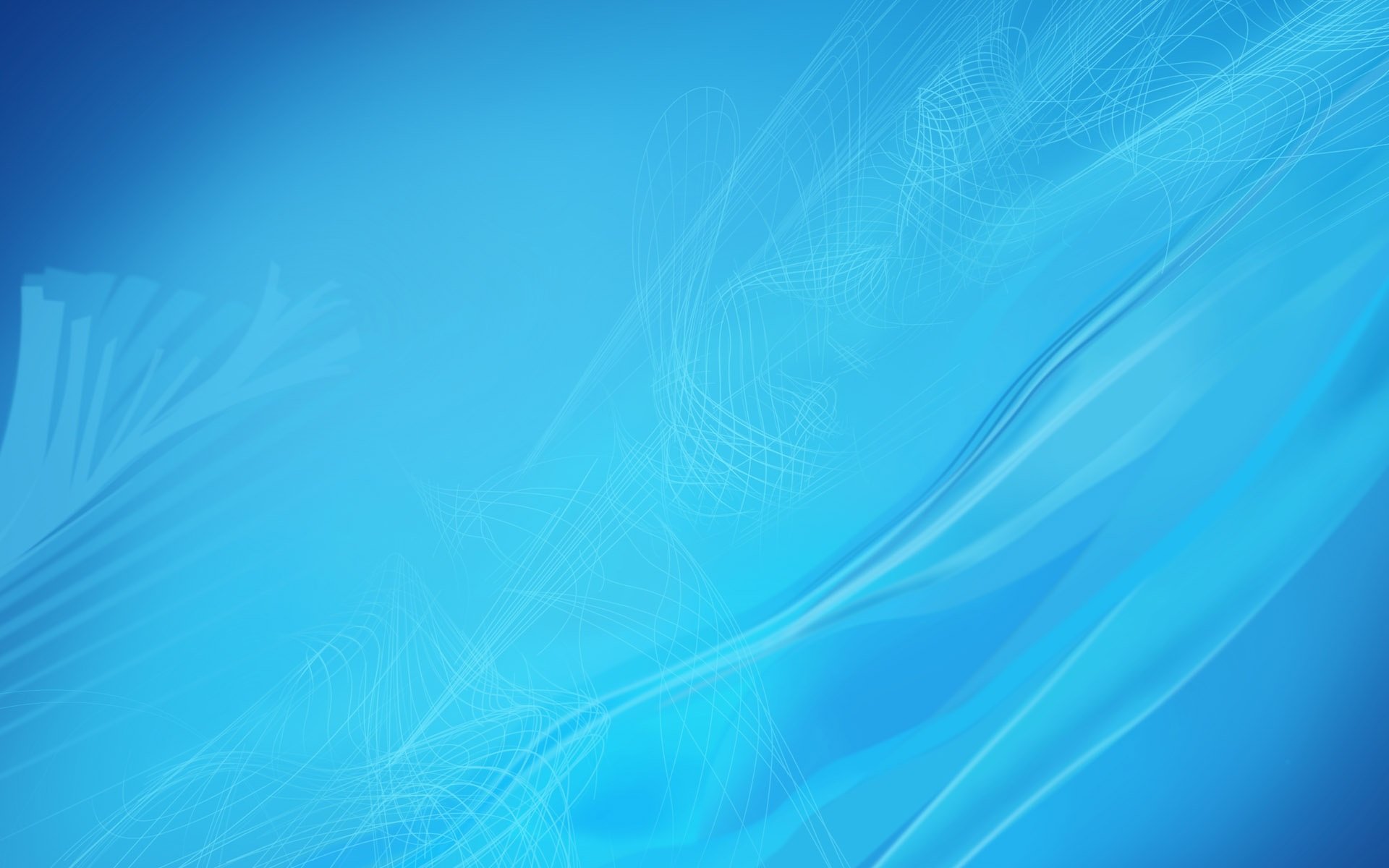 Можно ли приручить барса?
Котята снежных барсов любят кататься со снежных горок, совсем как дети. Они легко и с удовольствием приручаются и живут рядом с человеком, воспринимая его как друга, а не как хозяина (также, как и кошки домашние). Но приручить можно только маленького котёнка: взрослые барсы, или подростки, навсегда остаются дикими.
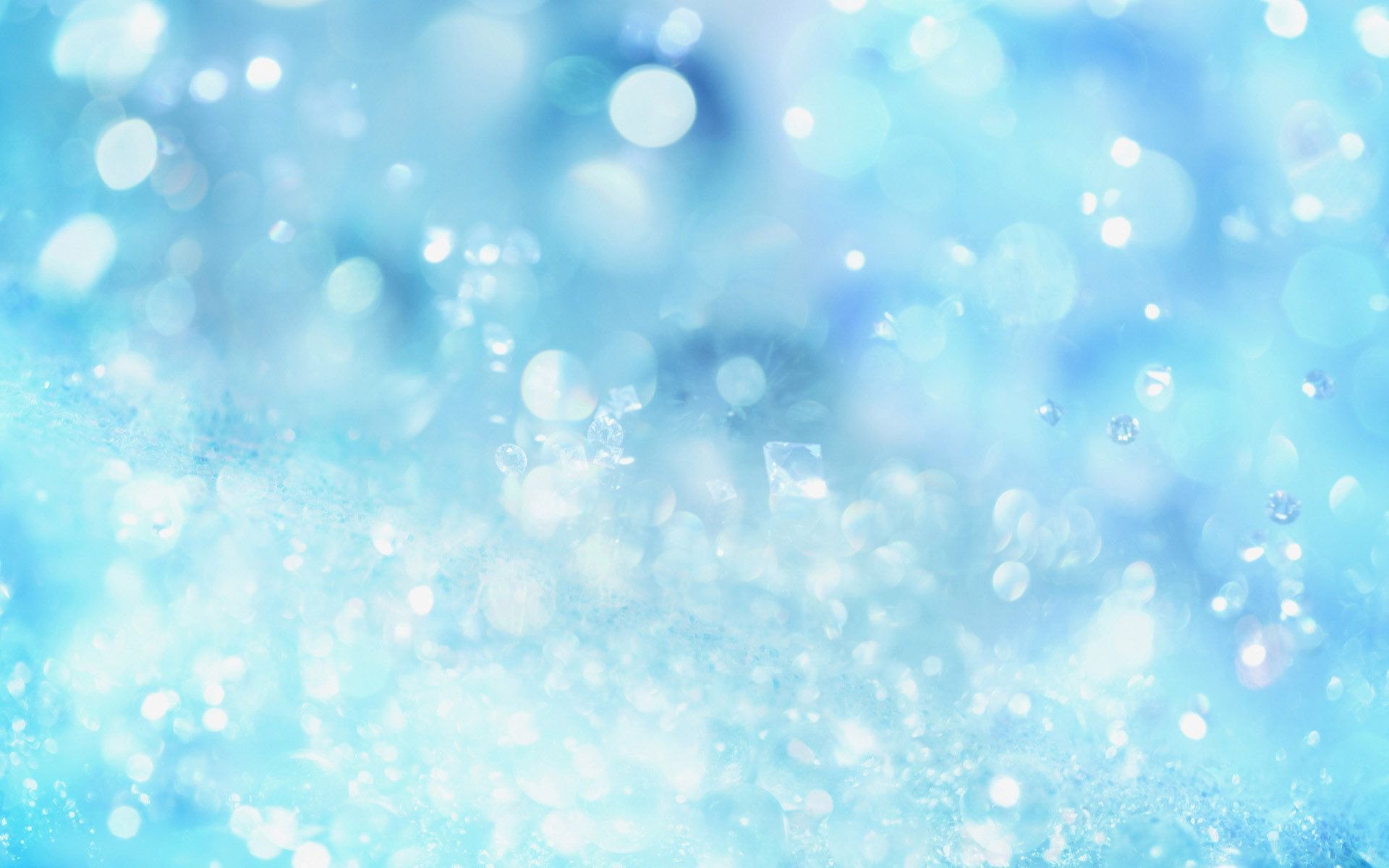 Меры защиты барсов
Сокращение численности связано с уничтожением охотой, разрушением мест обитания, конфликтом с интересами скотоводов. 
Для спасения барса нужно: 
прекратить отлов и запретить охоту
не вытеснять горных козлов (пища барса) с мест обитания
создавать отряды добровольцев по спасению ирбиса (борьба с браконьерами, зимняя подкормка).
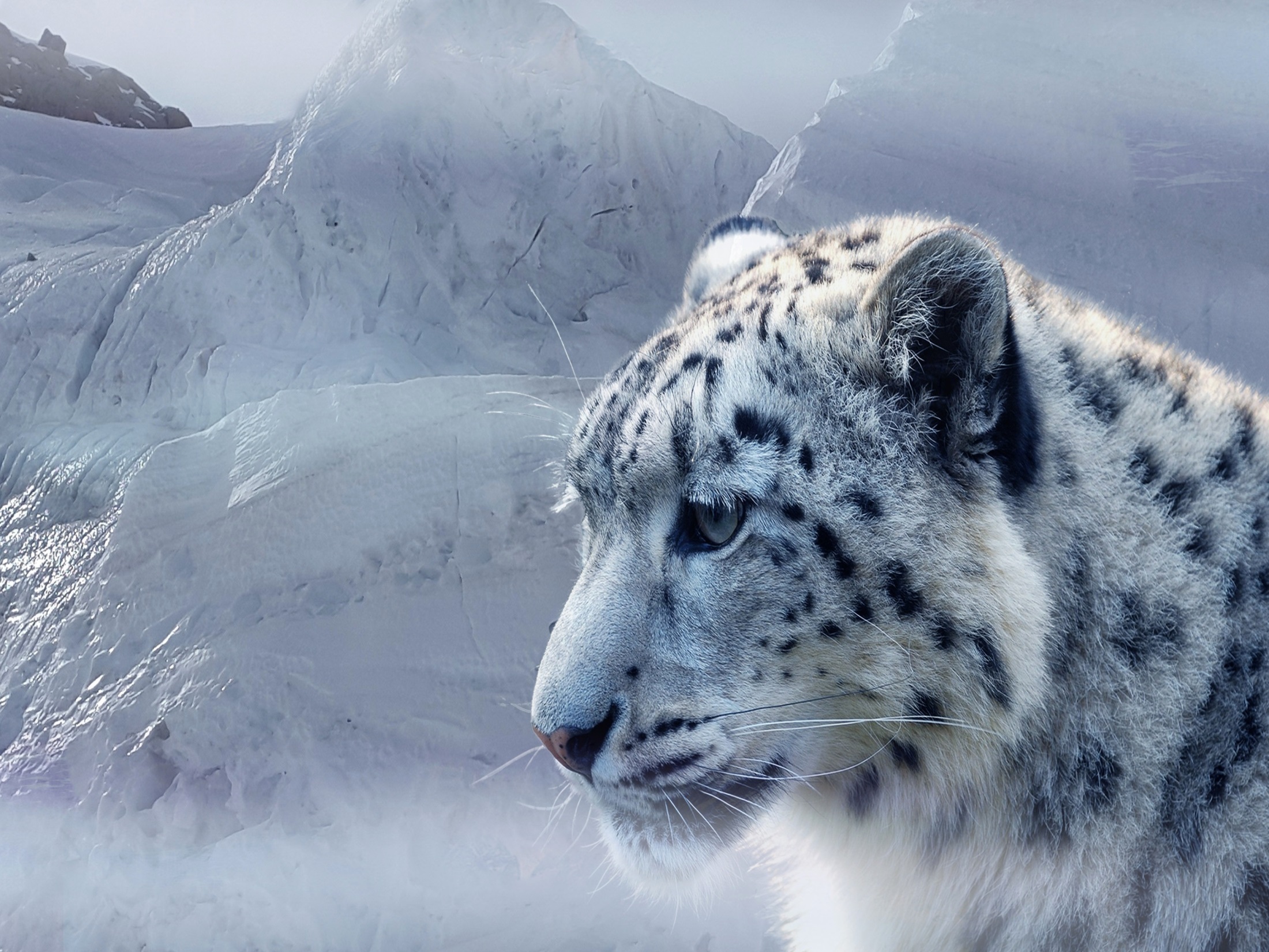 Наши друзья
Берегите снежных барсов, но про других животных тоже не забывайте. Они наши друзья!!!